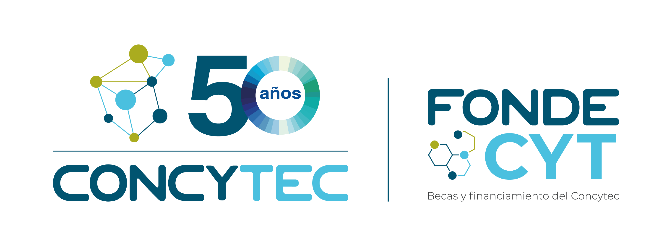 Fondo Newton
2 de agosto, 2018
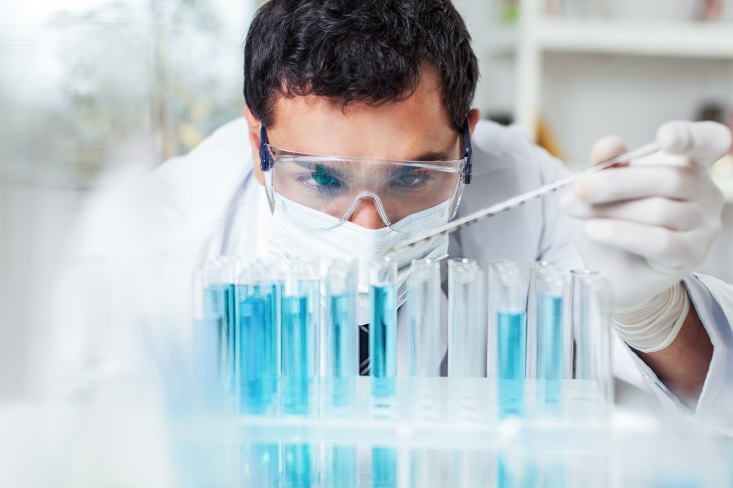 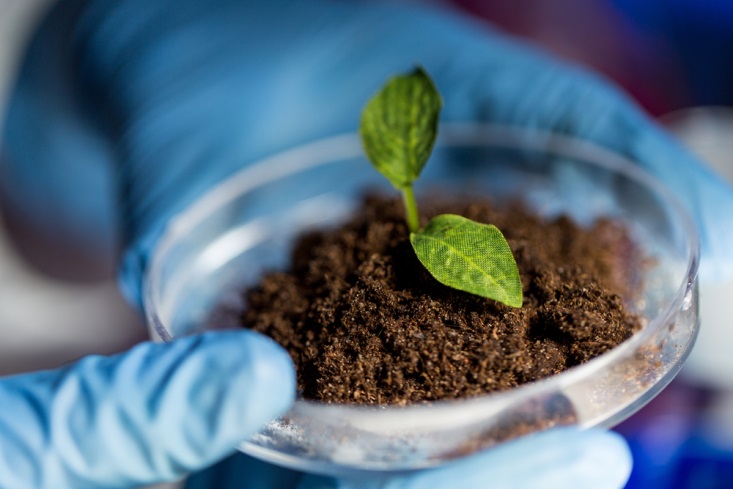 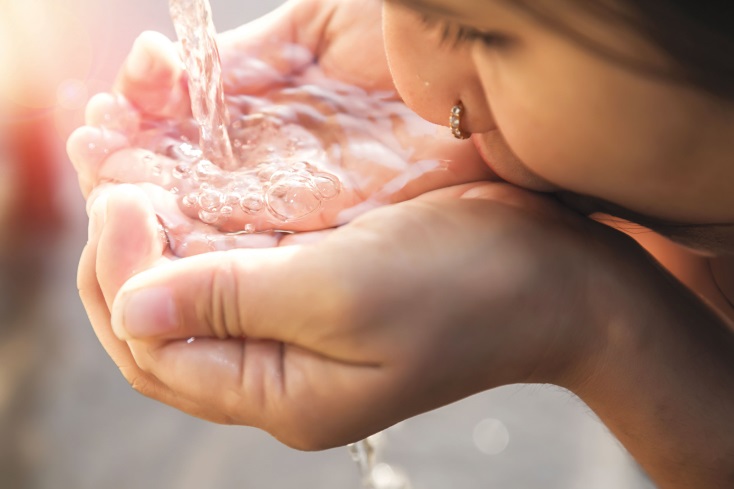 OFFICIAL
¿Qué es el Fondo Newton?
El Fondo del Reino Unido, lanzado en el año 2014, busca construir alianzas para la investigación y la innovación en países asociados con el fin de: 
Contribuir a su desarrollo económico y bienestar social. 
Desarrollar sus capacidades de investigación e innovación para un crecimiento sostenible a largo plazo. 

La inversion total del gobierno británico es USD 904 millones al 2021.

Todas las actividades son cofinanciados localmente.
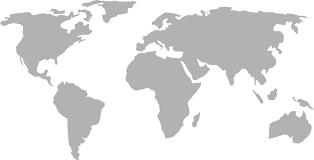 Fondo Newton – Paulet
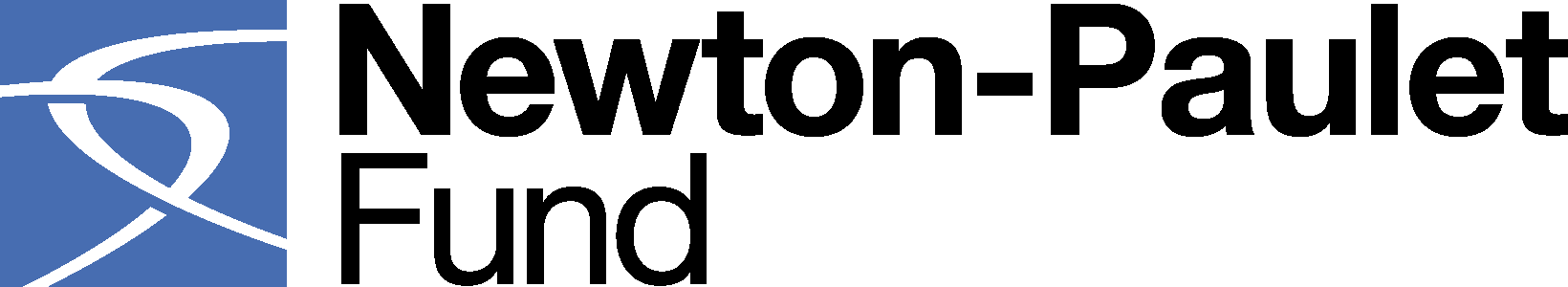 Financiamiento de USD 26 millones

 



2017 – 2021
Áreas prioritarias de investigación  
Agua, focalizado en el impacto del retiro de glaciares
Biodiversidad
Salud, focalizado en nutrición
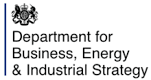 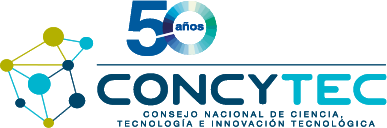 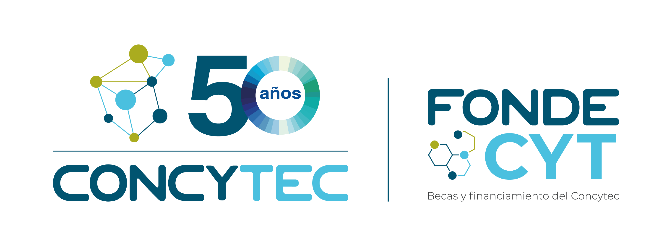 Convocatorias
Beca para Innovadores Lideres: LIF
El programa Leaders in Innovation Fellowship (LIF) de la Real Academia de Ingeniería del Reino Unido busca capacitar a líderes en innovación tecnológica en Perú, sobre la comercialización de sus investigaciones/innovaciones.  

Dirigido a investigadores peruanos que estén desarrollando o hayan desarrollado un prototipo de innovación tecnológica, que busque contribuir al desarrollo del país y mejorar la calidad de vida de las personas.
Los investigadores peruanos participarán en un programa de capacitación durante dos semanas en el Reino Unido, que los ayudará a desarrollar un plan de negocios para su prototipo, enfocado en gestión, liderazgo y negociación. También harán contacto y redes de trabajo  con la red global de innovación de la Academia, el Enterprise Hub.
Elegibilidad: 1)investigadores que tengan relación laboral con universidades, institutos públicos/ privados de investigación o encontrarse realizando estudios de postgrado, 2)nacionalidad y domicilio habitual en el Perú, 3) menor de 36 años, 4)mínimo grado de Bachiller, 5)inglés intermedio.
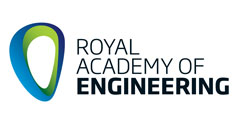 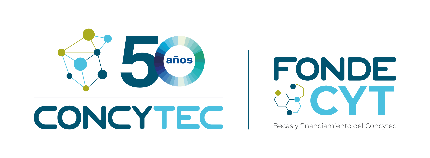 Criterios de Evaluación: FONDECYT
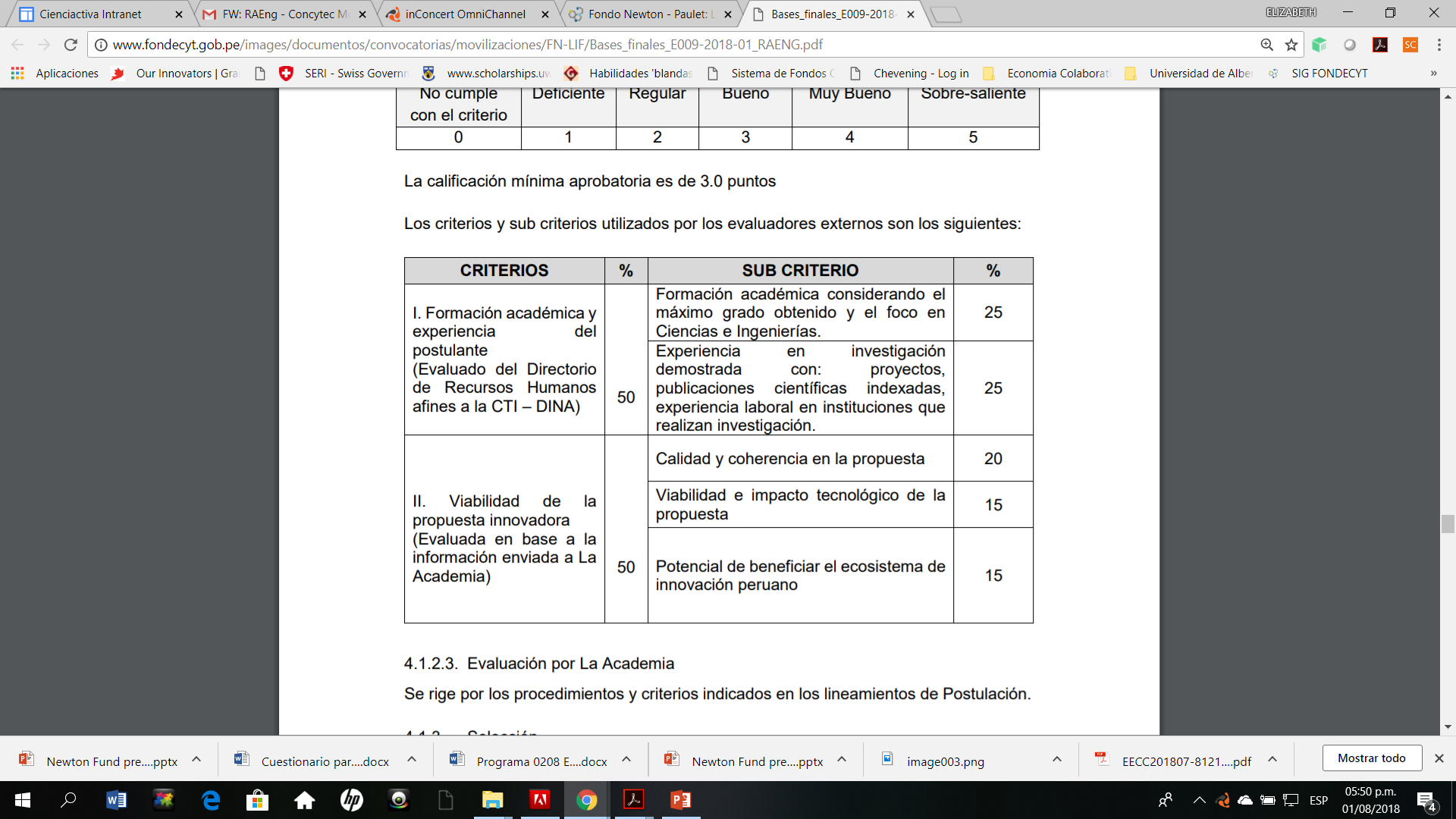 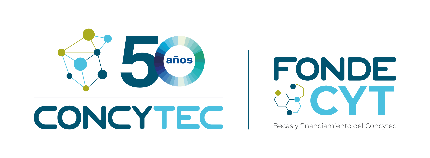 Elegibility Criteria: RAENG
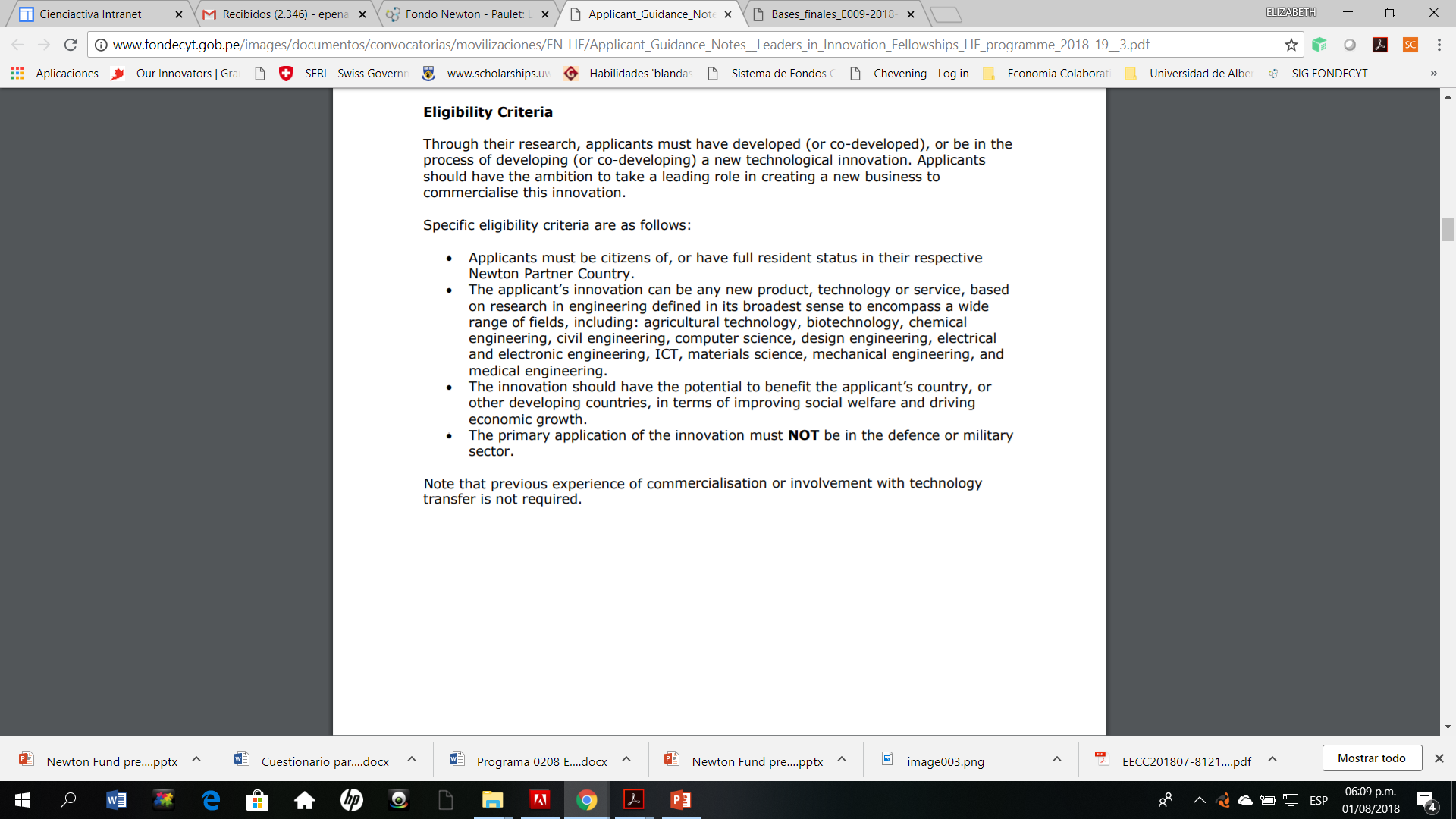 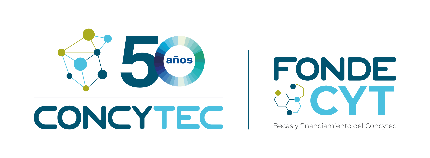 Convocatoria – bases y postulación
(www.fondecyt.gob.pe)
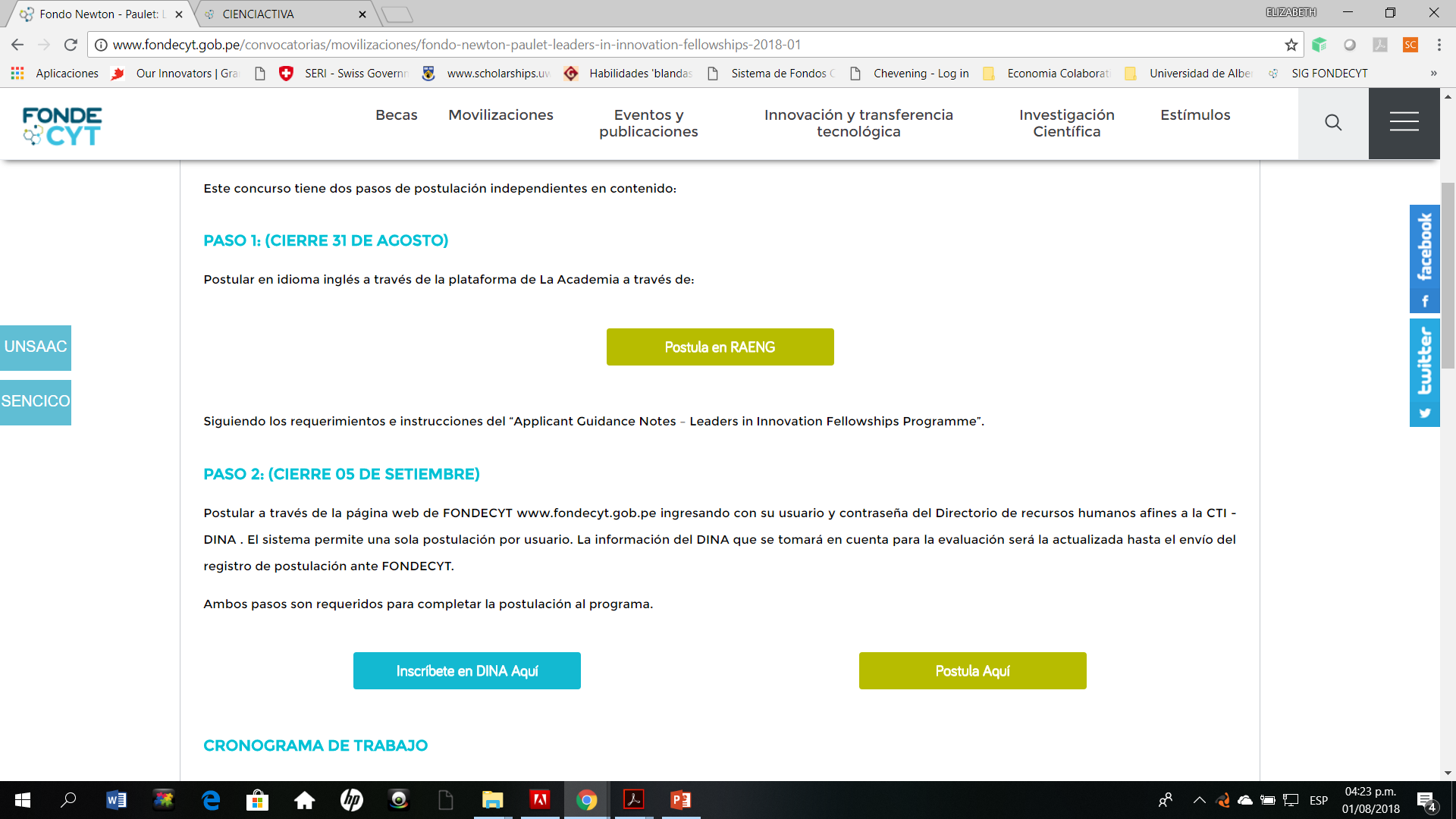 Ambos pasos son requeridos para completar la postulación al programa.
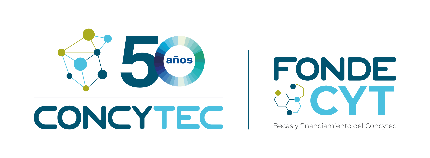 PASO 1: POSTULACIÓN RAENG
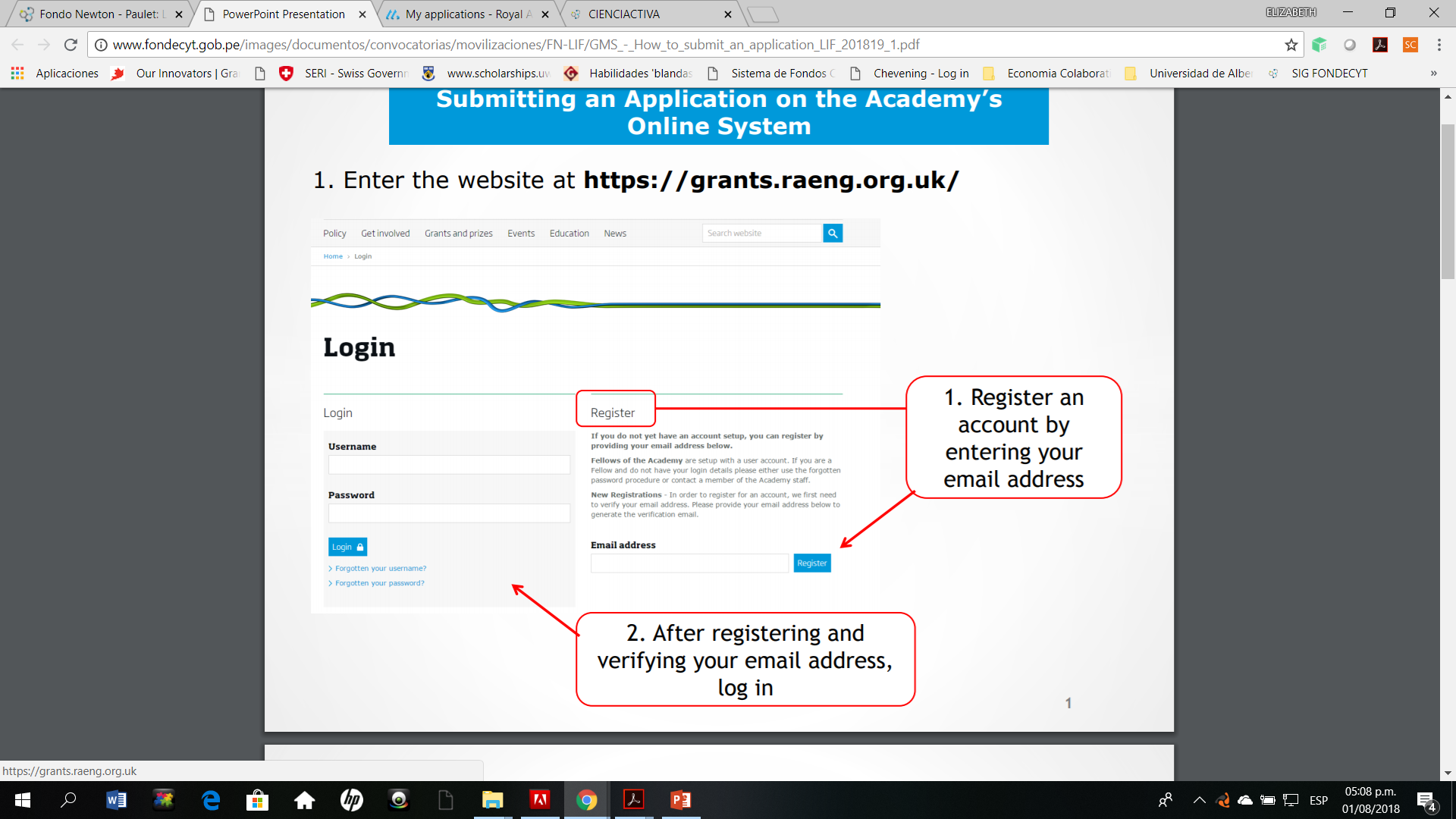 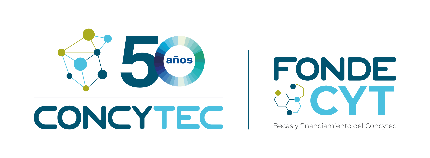 PASO 1: POSTULACIÓN RAENG
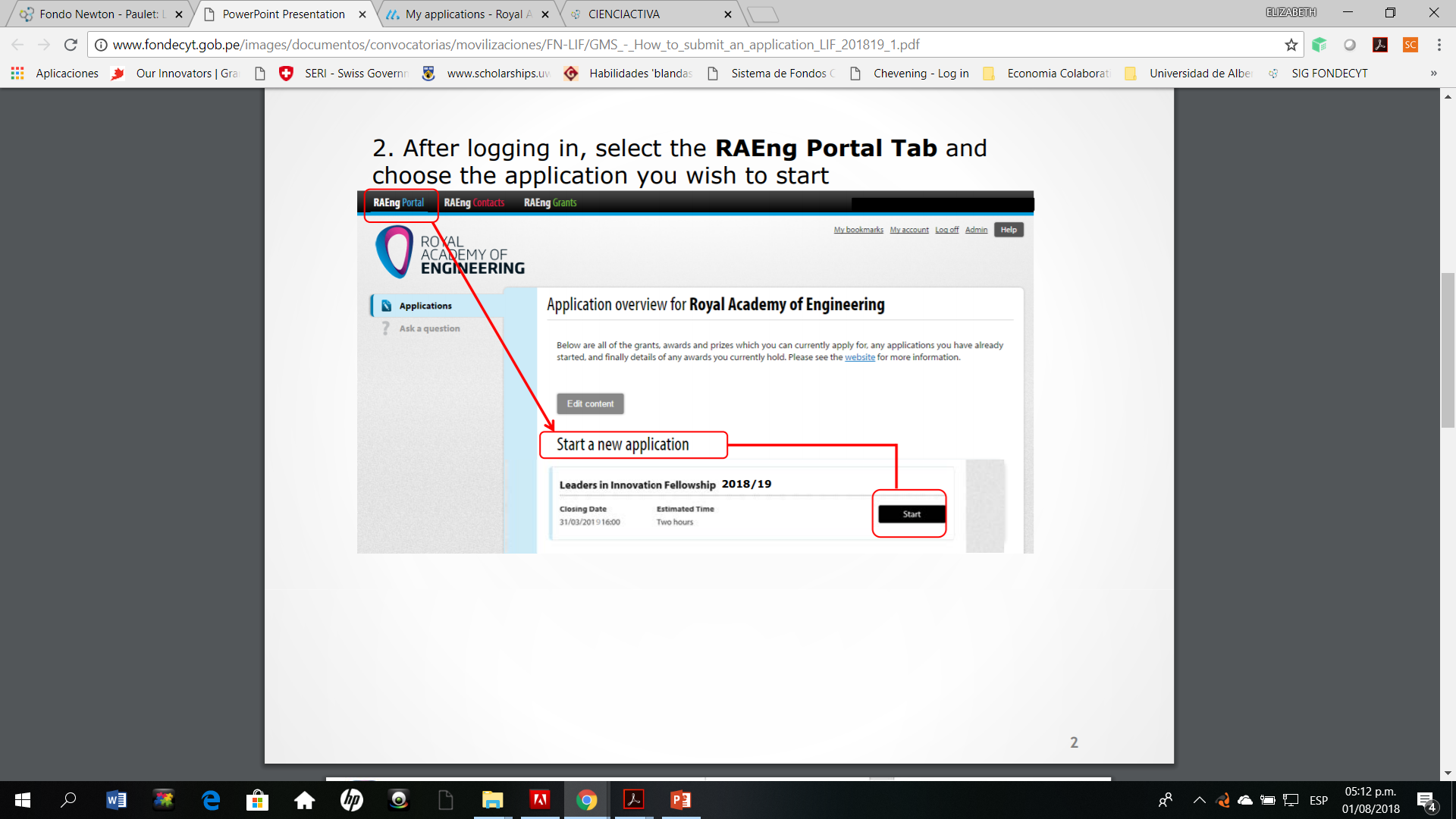 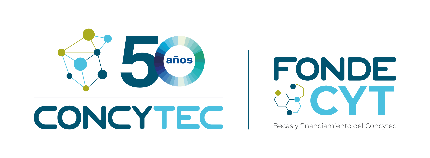 PASO 1: POSTULACIÓN RAENG
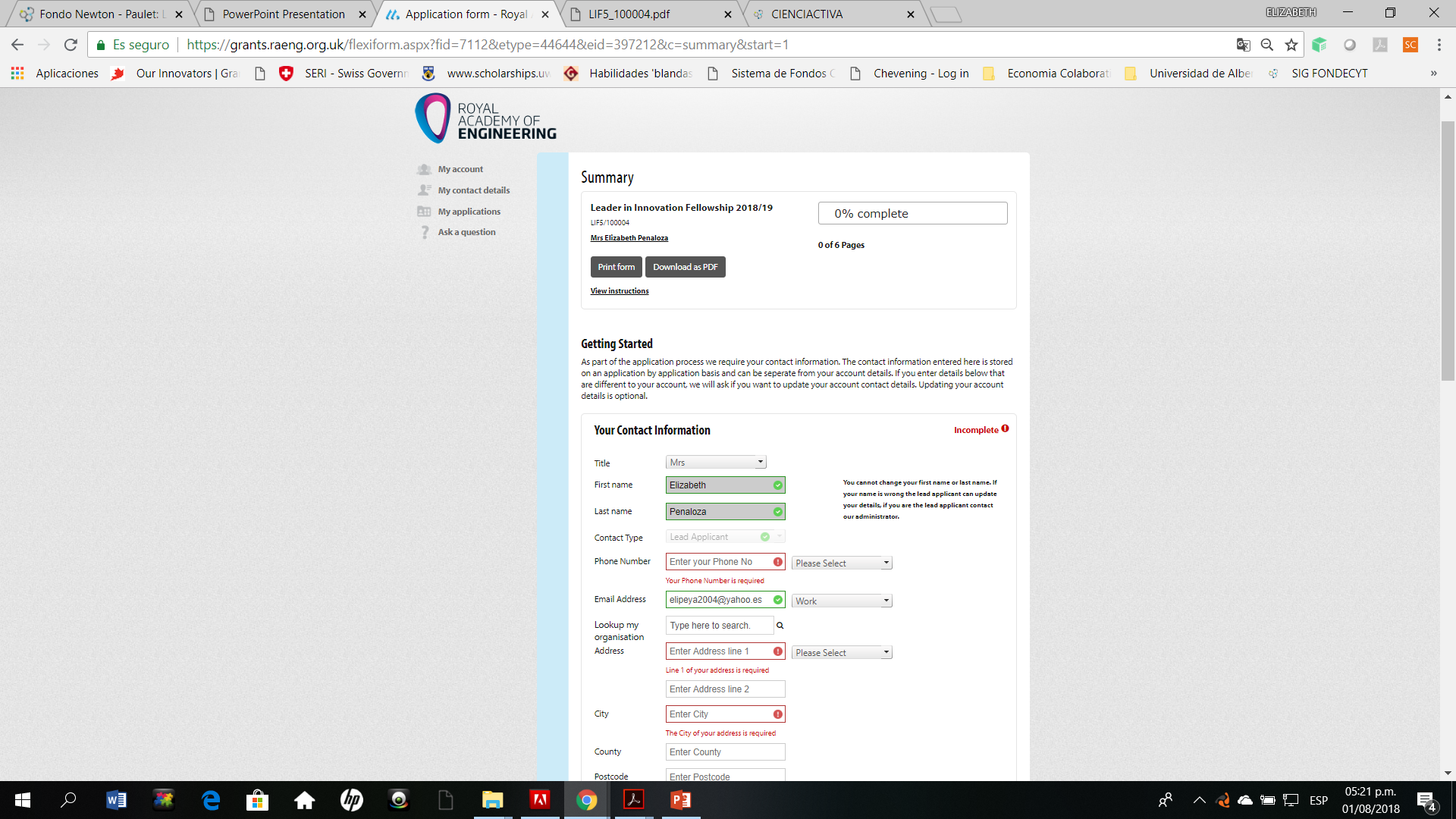 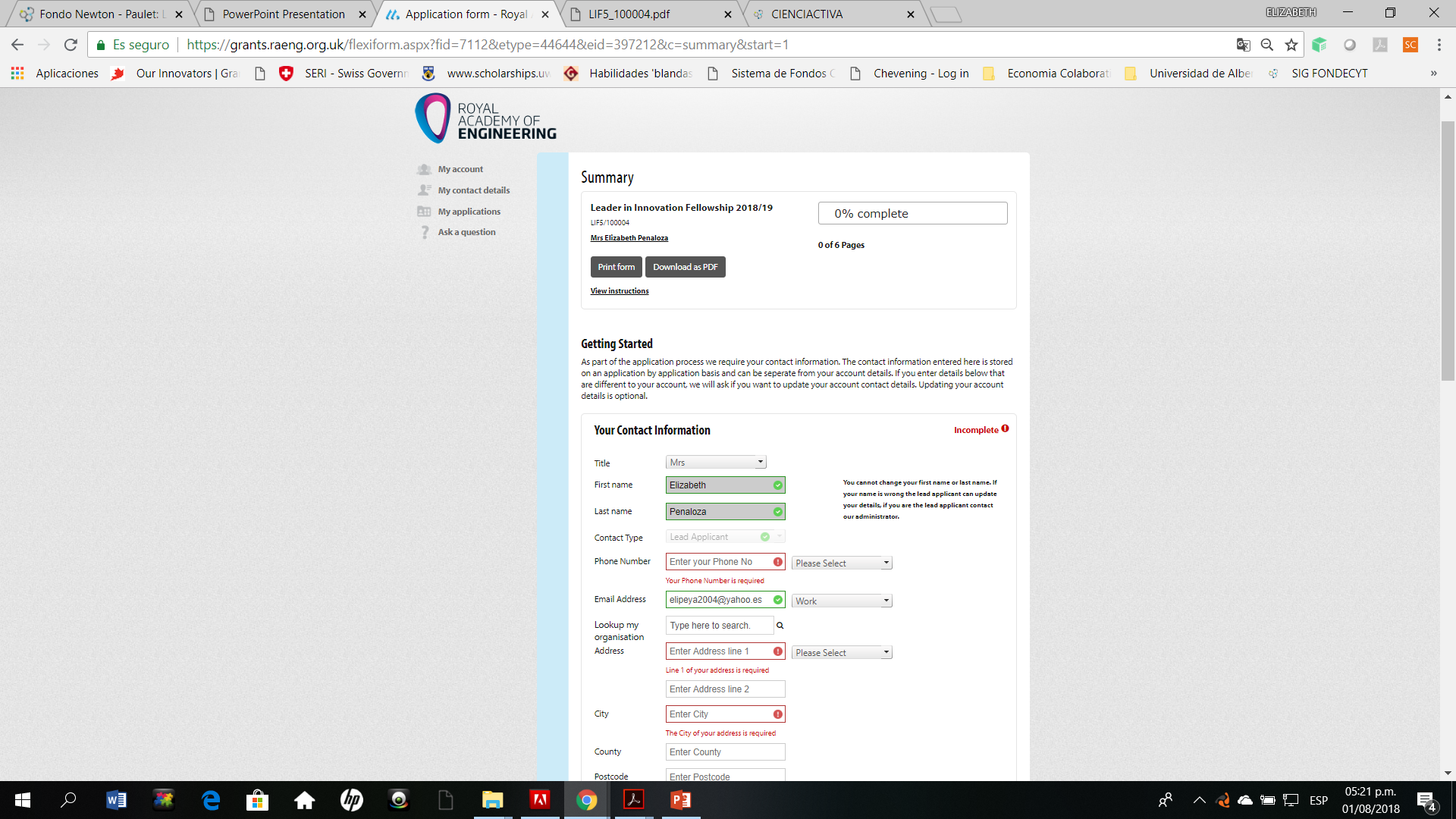 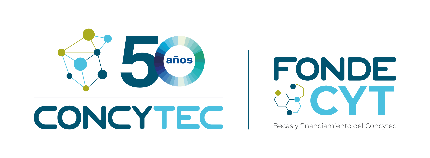 PASO 1: POSTULACIÓN RAENG
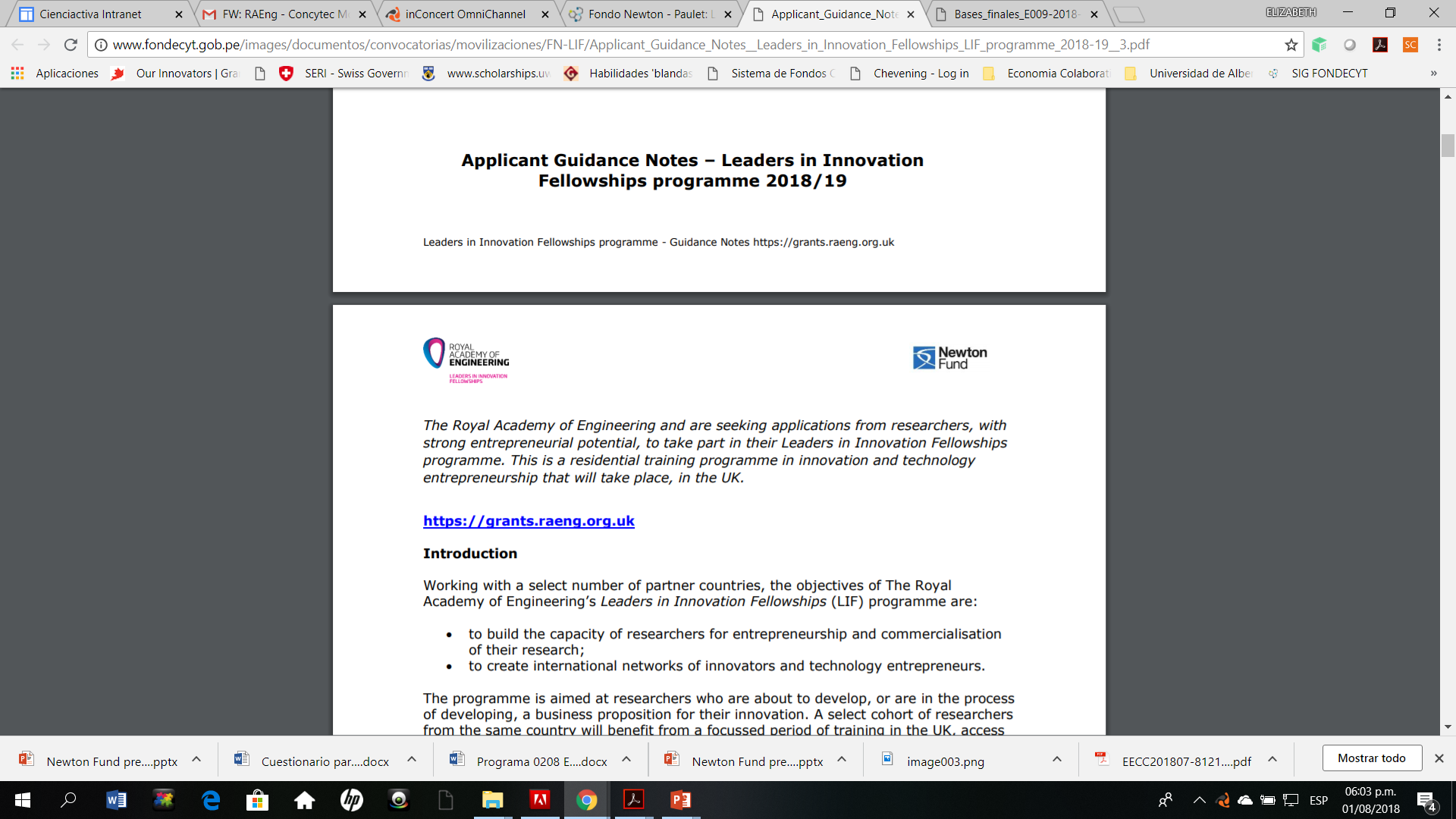 Section 1 – Applicant details
Section 2 – Career, Achievements and Motivations (Cv en inglés)
Section 3 – Your Innovation
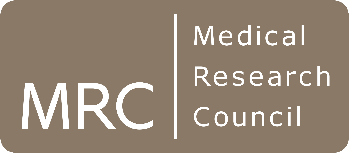 Section 4 – Your Business Plan (One line Pitch, propiedad Intelectual, business profile)
Section 5 – Entrepreneurship Skills (Experienciencia en el Modelo Canvas, Market Research)
Section 6 – Declaration
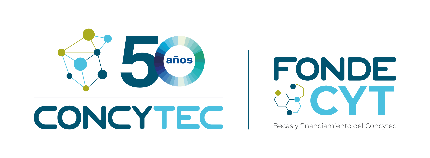 PASO 2: POSTULACIÓN FONDECYT
Información del Postulante
Propuesta
Indicaciones
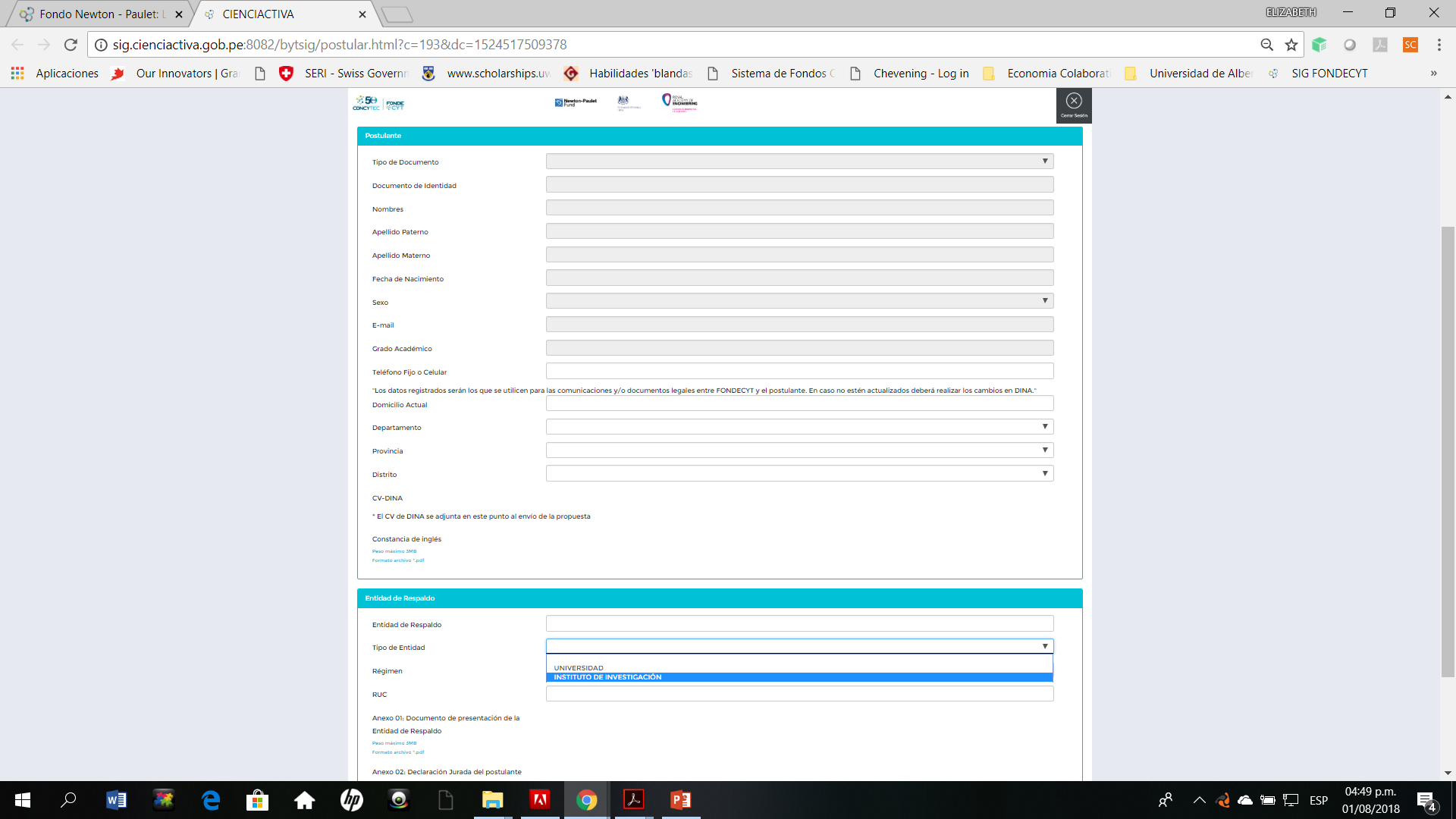 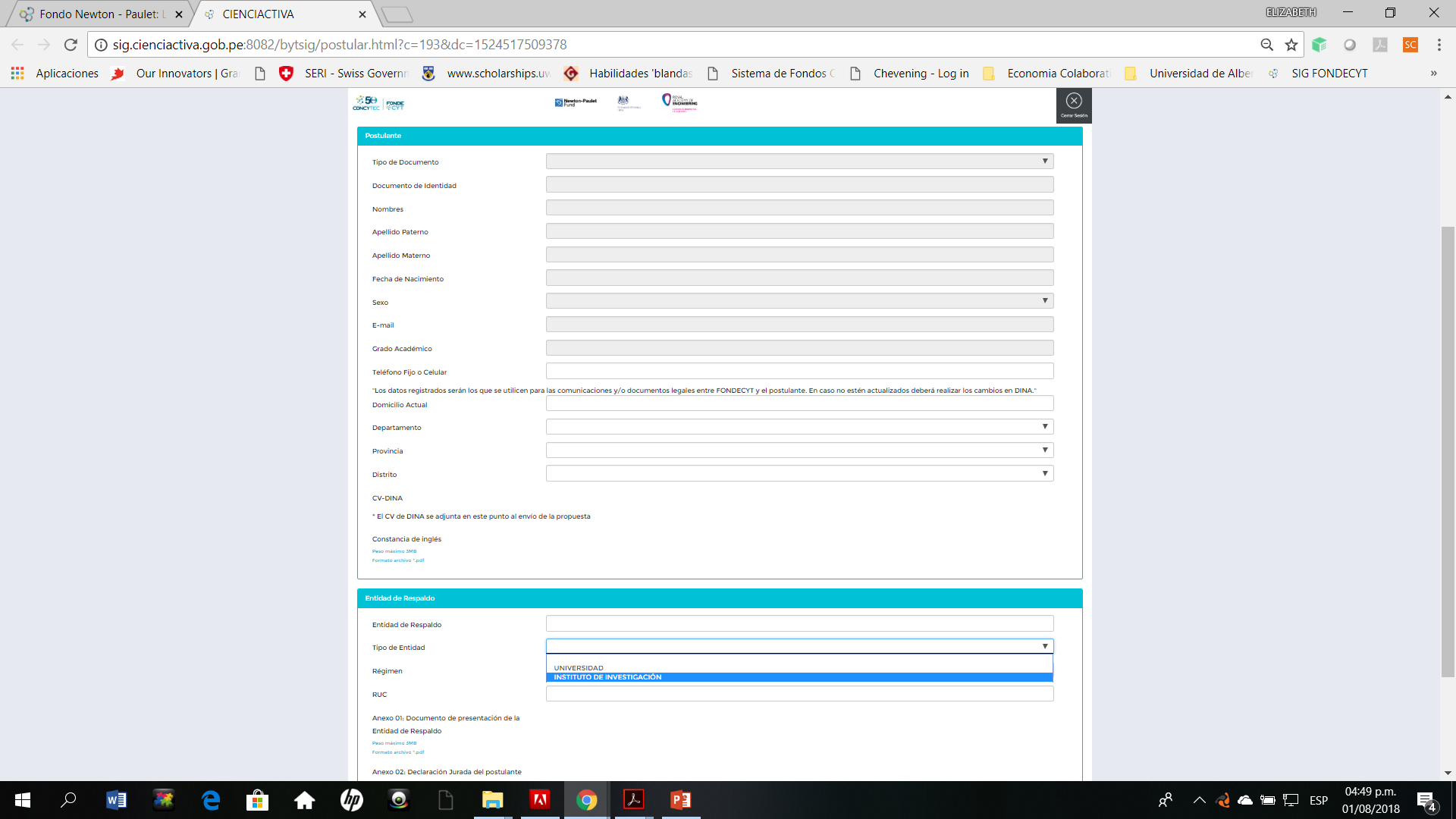 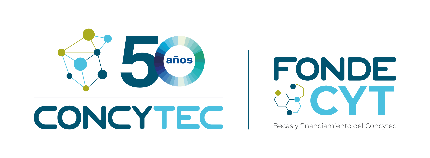 PASO 2: POSTULACIÓN FONDECYT
Indicaciones
Propuesta
Propuesta
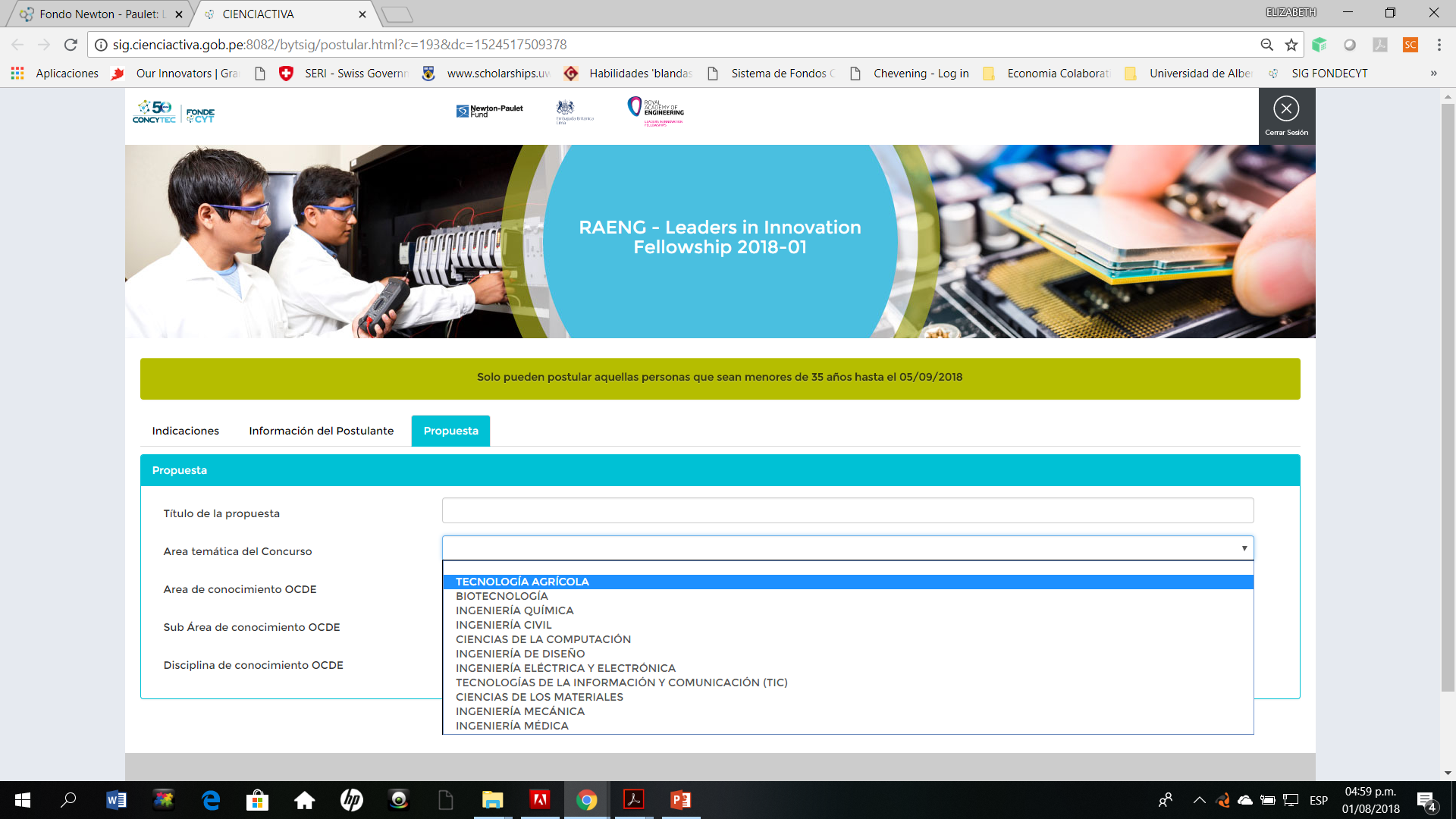 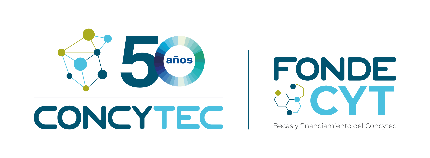 Absolución de Consultas
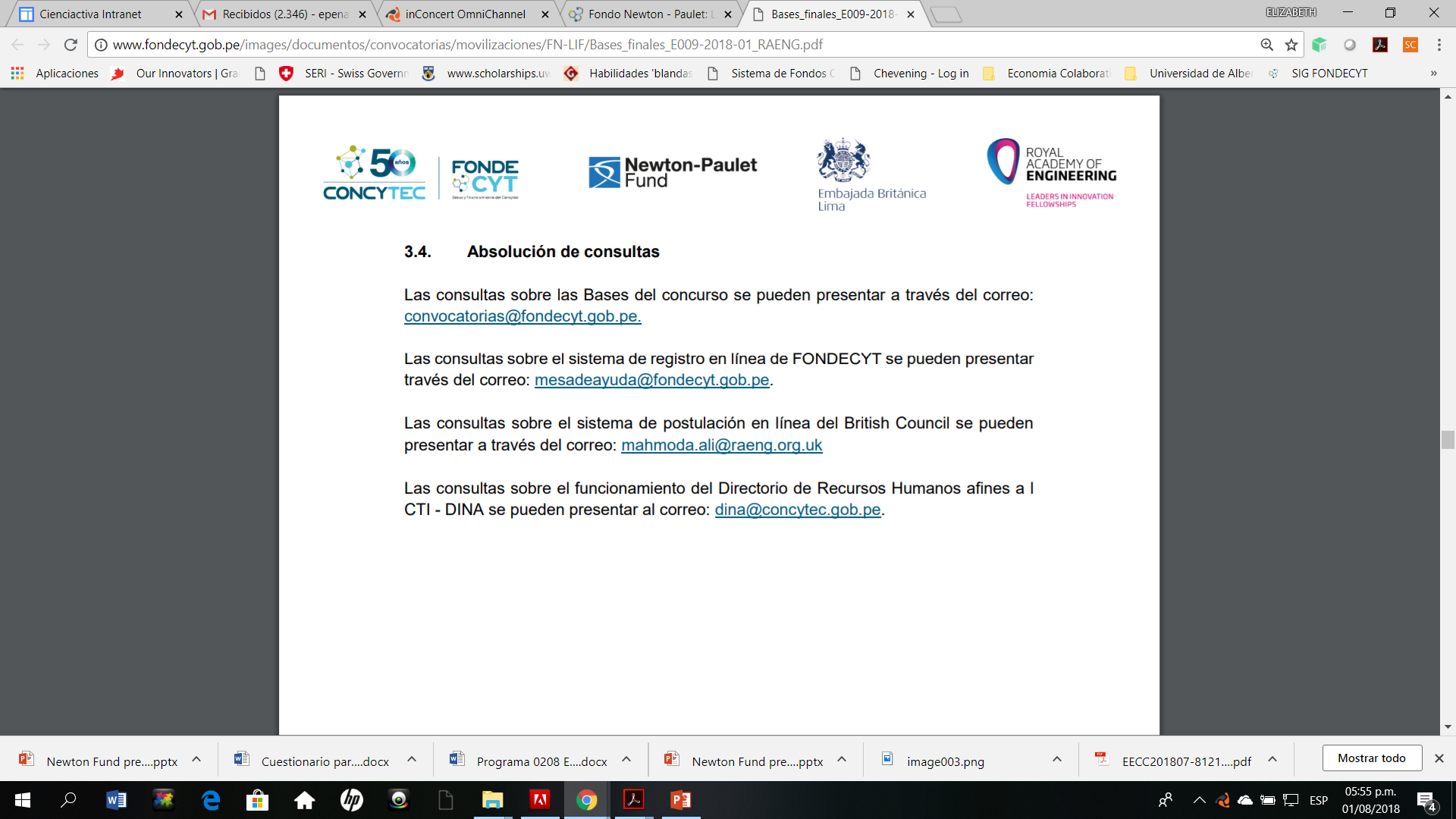 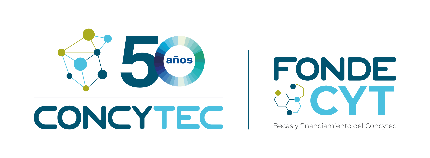 Cronograma
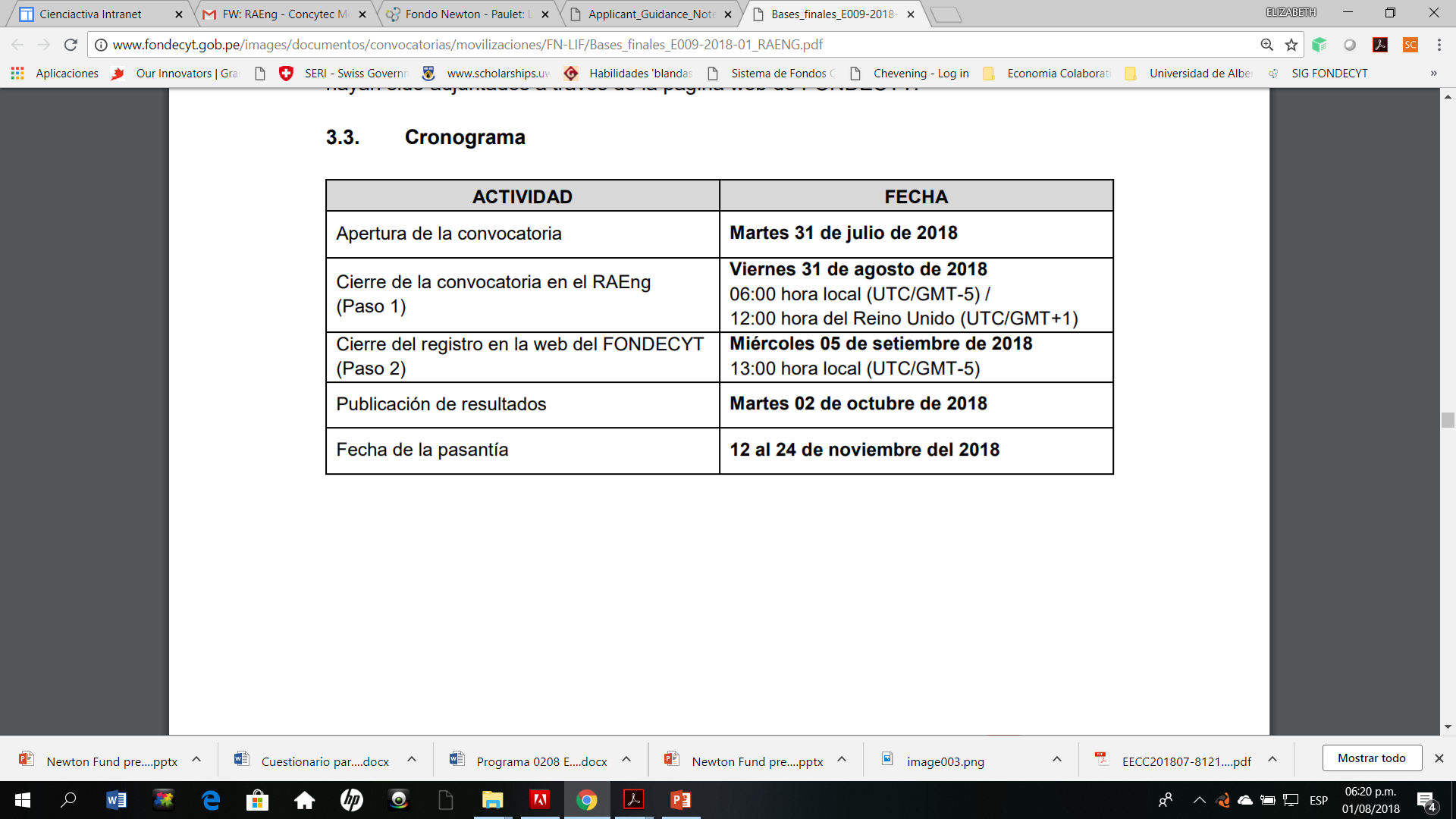 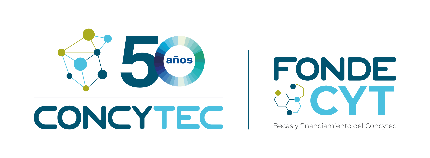 Círculos de Investigación en Glaciares - I
Fondos para la formación de Círculos de Investigación peruanos que desarrollen proyectos colaborativos entre investigadores de Perú y el Reino Unido en el retroceso de glaciares y su impacto en la seguridad hídrica y los peligros naturales del Perú.
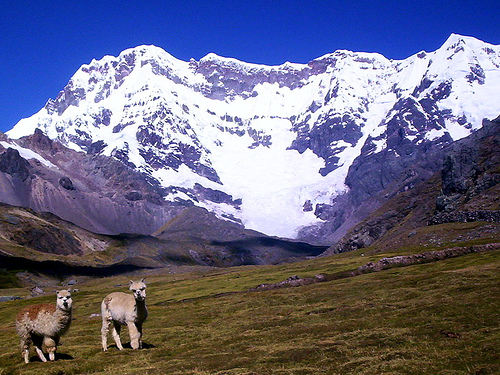 Entidad Colab. (*)
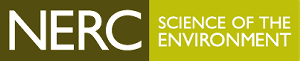 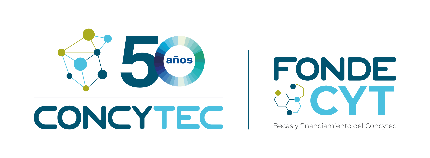 (*) OPCIONAL
Círculos de Investigación en Glaciares - II
DESAFÍOS
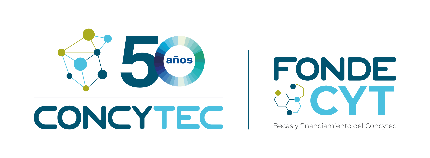 Círculos de Investigación en Glaciares - III
PÚBLICO OBJETIVO: Entidades Solicitantes/Asociadas
(*) Aprobadas por NERC
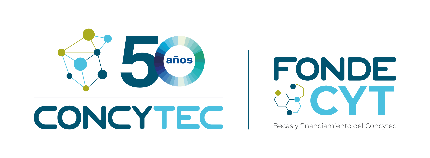 Círculos de Investigación en Glaciares - IV
PÚBLICO OBJETIVO: Equipo de Investigadores (PERÚ)
≤ 15 investigadores
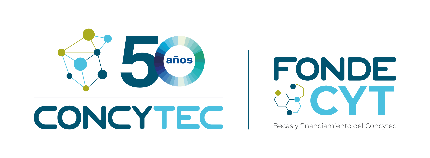 (*) OPCIONAL
Círculos de Investigación en Glaciares - V
PÚBLICO OBJETIVO: Requisitos (PERÚ)
Tener nacionalidad peruana o domicilio habitual en Perú
Grado académico de Maestro o Doctor
Relación laboral o contractual con ES/EA (mín 20 horas)
Director del Círculo /
Investigador(a) Principal
Coinvestigadores
Tener nacionalidad peruana o domicilio habitual en Perú
Relación laboral o contractual con ES/EA (mín 20 horas)
Tesista posgrado/pregrado
Tener nacionalidad peruana o domicilio habitual en Perú
Ser estudiante o egresado de Universidad Peruana
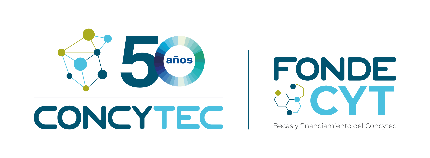 Círculos de Investigación en Glaciares - VI
FINANCIAMIENTO (PERÚ) y PLAZO
PASAJES Y VIÁTICOS/MANUTENCIÓN
Pasajes
Viáticos
Manutención
Seguro de viaje
RECURSOS HUMANOS (30%)
EQUIPOS Y BIENES DURADEROS
Honorarios
Estipendios y/o incentivos
Equipos y bienes inventariables
Equipos accesorios 
Equipos de soporte
S/ 1 500 000
34 meses
OTROS COSTOS (30%)
COSTOS DE GESTIÓN (5%)
Materiales e insumos
Consultorías especializadas
Servicios de terceros
Alquileres y otros gastos por alquiler de instalaciones
Pago al Coordinador Administrativo
Útiles de oficina
Servicios de imprenta/fotocopia
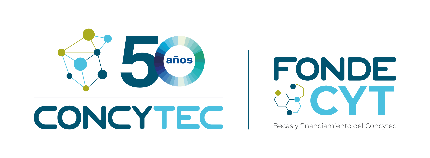 Círculos de investigación en Glaciares - VII
CRONOGRAMA
CIERRE DE REGISTRO
FONDECYT
(21 Agosto 13:00 hr)
APERTURA CONVOCATORIA INTERNACIONAL
(04 Junio)
LANZAMIENTO BASES NACIONALES
(20 Julio)
CIERRE
(16 Agosto 10:00 hr)
ELEGIBILIDAD
INICIO DE ACTIVIDADES
(Feb – Mar 2019)
RESULTADOS
Enero 2019
EVALUACIÓN
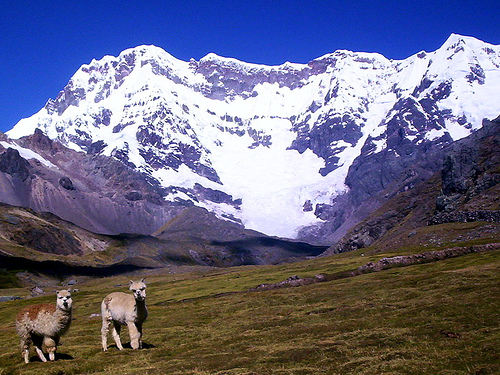 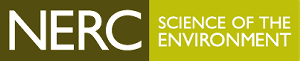 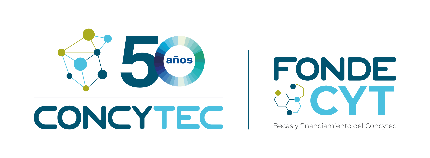 Convocatoria
Bases para peruanos: www.fondecyt.gob.pe 

PASO 1 (hasta el Jueves 16/08/18): 
El Círculo de Investigación y las entidades británicas envían la propuesta de manera conjunta a NERC, a través del sistema en línea disponible en:
nerc.ukri.org/research/funded/programmes/peruvian-glacial/

PASO 2 (hasta el Martes 21/08/18): 
El Círculo de Investigación registra su participación en Cienciactiva, a través del Registro en Línea (www.fondecyt.gob.pe )
Para poder acceder al sistema, el Director del Círculo de Investigación debe estar registrado en DINA.
De no completar los dos pasos antes de las fechas límite, la postulación será considerada NO APTA.
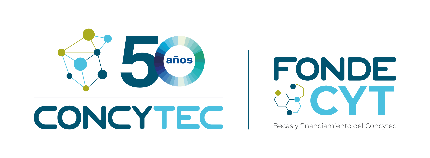 Absolución de Consultas
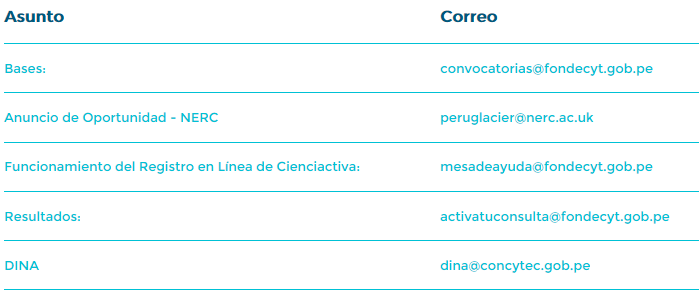 Presentaciones y datos contacto participantes UK en taller de preparación
https://nerc.ukri.org/research/funded/programmes/peruvian-glacial/workshop-report/
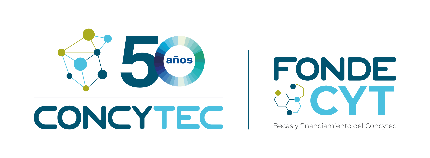 Círculos de investigación en salud
Fondos para la formación de Círculos de Investigación que desarrollen proyectos colaborativos multidisciplinarios entre investigadores de Perú y el Reino Unido en relación entre alimentos, nutrición y salud
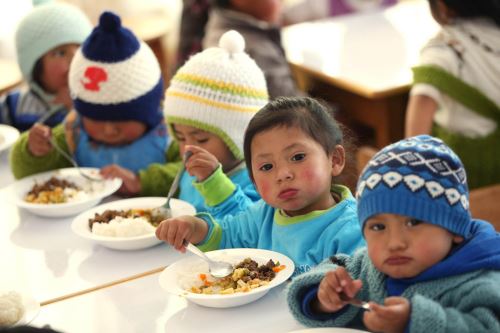 Objetivo
Generar nuevo conocimiento científico y tecnológico en relación entre alimentos-nutrición y salud de manera multidisciplinaria y colaborativa.
Foto: ANDINA/
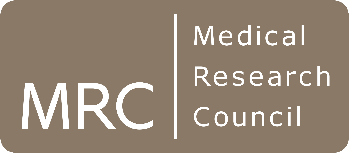 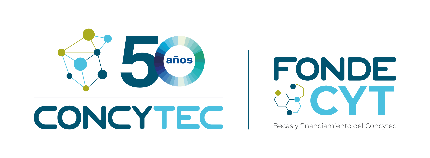 Prioridades de la Convocatoria
Interacción entre el microbioma intestinal y la salud
Anemia en Perú
Efectos  a largo plazo de la desnutrición
Productos alimenticios y caracterización de cultivos nativos
Medición de biomarcadores para predecir Enf. No transmisibles
Nuevos cultivos  con mejores valores nutricionales y metabolitos  con aplicaciones médicas y/o desechos agroindustriales con potenciales
Consecuencias e impactos en la salud de la obesidad y la malnutrición
Intervenciones a nivel de la población
Selección de los cultivos de cereales y leguminosas con bioactividad en modelo in vivo
Estrategias de reducción de sal y mejora de la calidad de la dieta
Identificación de puntos críticos para la fortificación con hierro
Uso de tecnología y aplicaciones para aumentar el conocimiento de la dieta
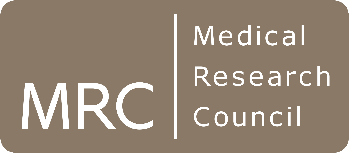 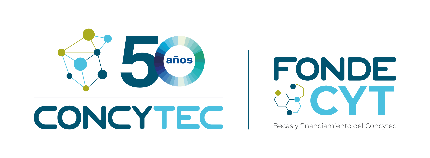 Público Objetivo
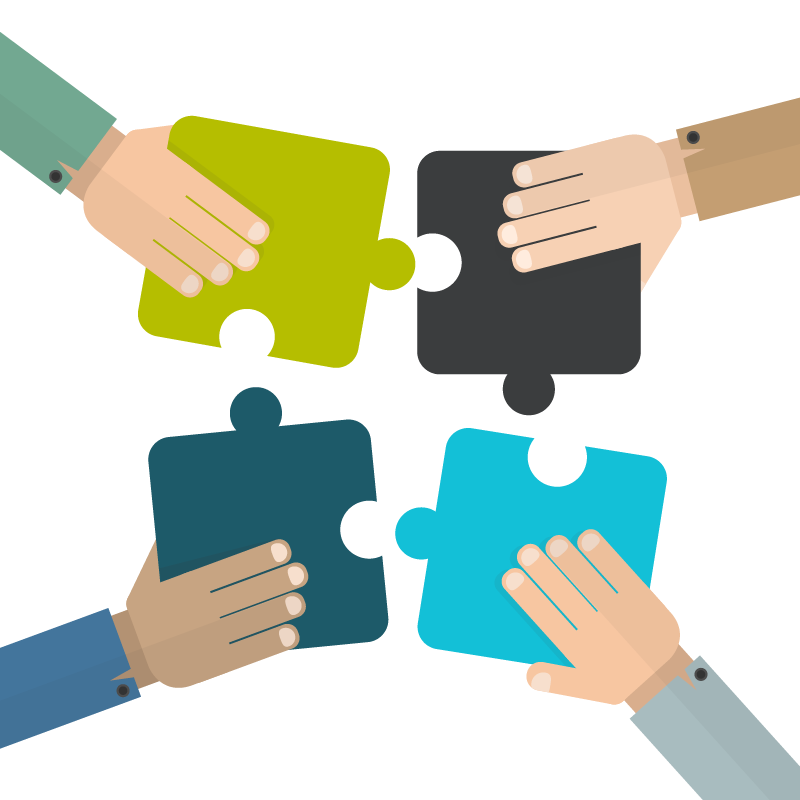 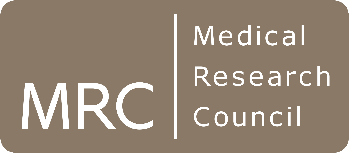 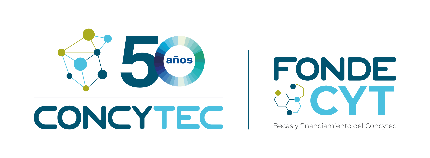 Conformación del Equipo
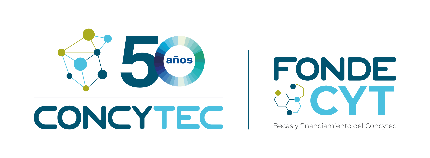 Requisitos
Tener nacionalidad peruana o domicilio habitual en Perú
Grado académico de Maestro/Magister o Doctor
Relación laboral o contractual con ES (20 horas)
Director del Círculo /
Investigador Principal
Co-investigadores
Tener nacionalidad peruana o domicilio habitual en Perú
Relación laboral o contractual con ES (20 horas)
Tener nacionalidad peruana o domicilio habitual en Perú
Ser estudiante o egresado de Universidad Peruana
Tesista posgrado/pregrado
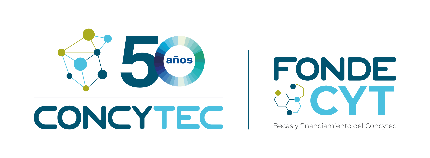 Financiamiento
PASAJES Y VIÁTICOS/MANUTENCIÓN
Pasajes
Viáticos
Manutención
Seguro de viaje
RECURSOS HUMANOS (30%)
EQUIPOS Y BIENES DURADEROS
Honorarios
Estipendios y/o incentivos
Equipos y bienes inventariables
Equipos accesorios 
Equipos de soporte
FINANCIAMIENTO
S/ 1 800 000
36 meses
OTROS COSTOS (30%)
COSTOS DE GESTIÓN (5%)
Materiales e insumos
Consultorías especializadas
Servicios de terceros
Alquileres y otros gastos por alquiler de instalaciones
Pago al Coordinador Administrativo
Útiles de oficina
Servicios de imprenta/fotocopia
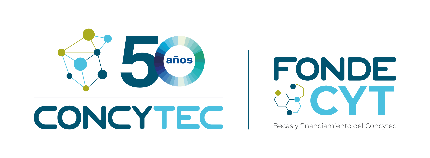 Cronograma
RESULTADOS

A partir Febrero
CIERRE

(20 Setiembre 10:00 horas)
EXPRESIÓN DE INTERES*

(16 de Agosto)
APERTURA CONVOCATORIA

(26 Julio)
CIERRE DE REGISTRO
FONDECYT
(03 Octubre 13:00 horas)
ELEGIBILIDAD
EVALUACIÓN
Bases Integradas
10/08/18
INICIO DE ACTIVIDADES

(A partir de marzo 2019)
*Seguir modelo de Expresión de Interés 
https://mrc.ukri.org/funding/browse/uk-peru/uk-peru-relationship-between-food-nutrition-and-health/uk-peru-expression-of-interest-form/
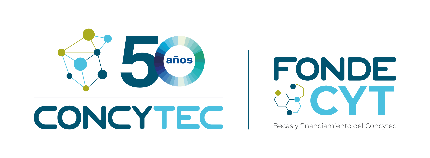 Cronograma
PASO 1 (hasta el Jueves 16/08/18): 
		La Expresión de Interés es presentada por el Investigador Británico a: 			international@mrc.ukri.org . 

PASO 2 (hasta el Jueves 10/09/18): 
	El Círculo de Investigación y las entidades británicas envían la propuesta de manera conjunta 	a MRC, a través del sistema en línea disponible en




Nota: El Director, investigadores principales y co-investigadores peruanos necesitan estar registrados en el Sistema Je-S:

PASO 3 (hasta el Miércoles 03/10/18):
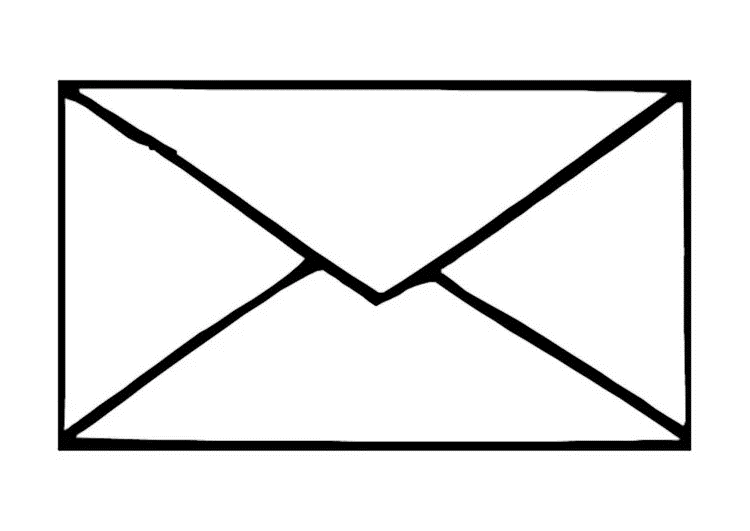 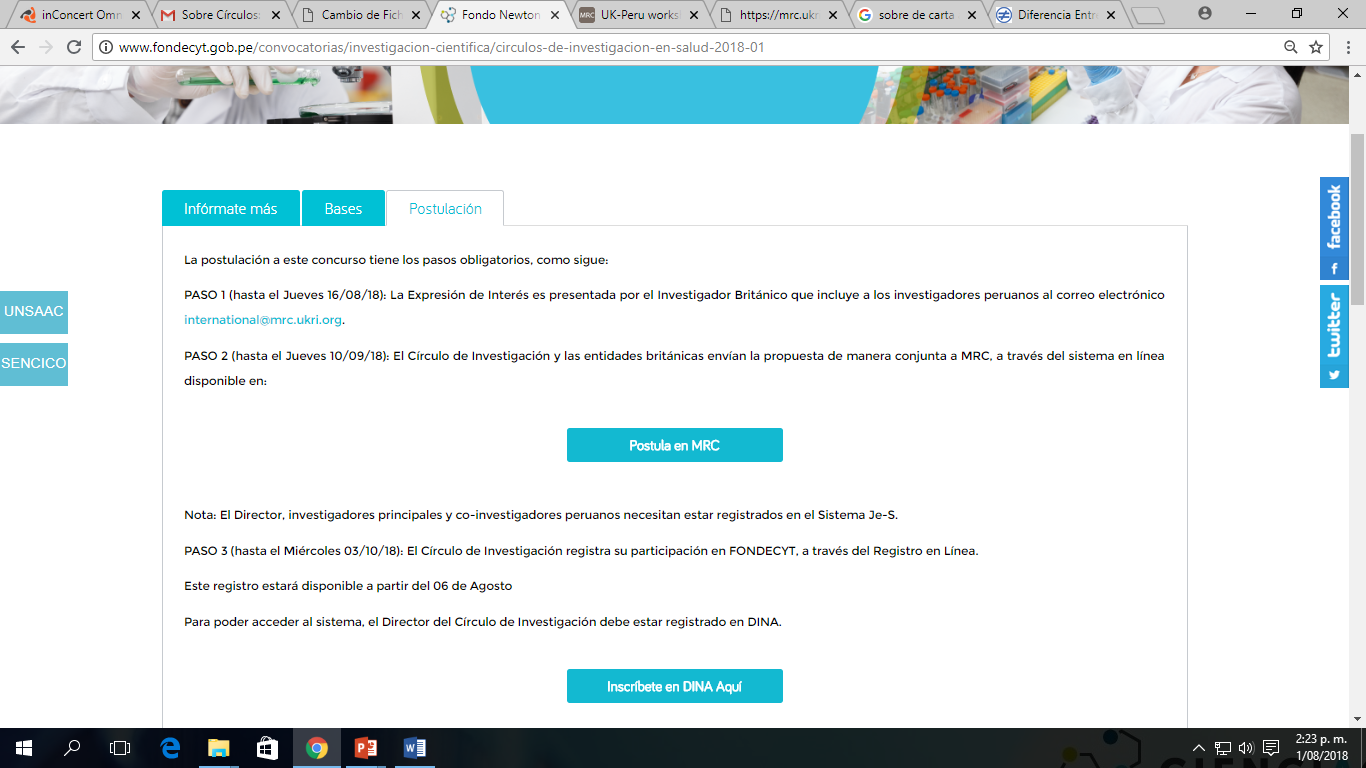 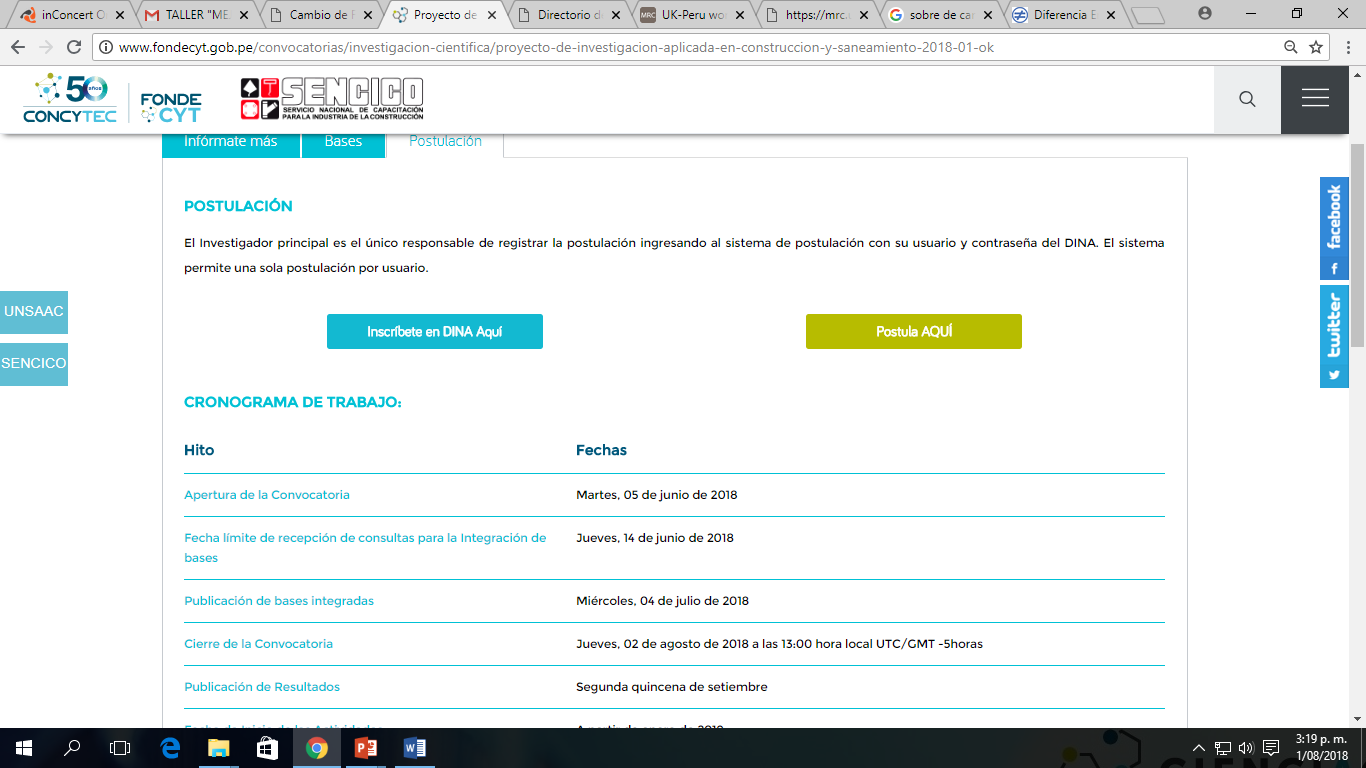 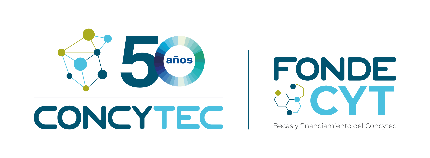 Absolución de Consultas
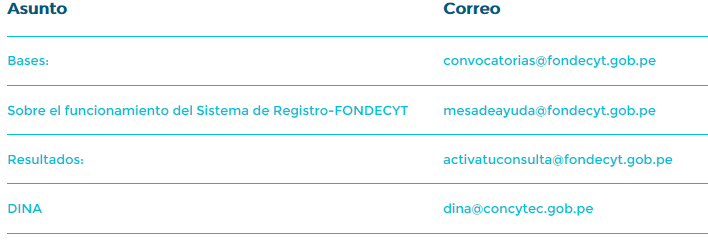 Presentaciones y datos contacto participantes UK en taller de preparación
https://mrc.ukri.org/about/events/uk-peru-workshop/
*Link al Sistema Je-s
https://je-s.rcuk.ac.uk/JeS2WebLoginSite/Login.aspx
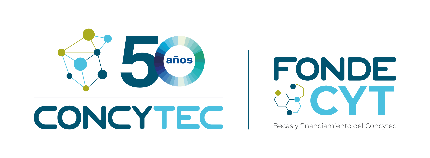